Kombinatorial
Matematika Diskrit
NELLY INDRIANI W. S.Si., M.T
TEKNIK INFORMATIKA - UNIKOM
1
Kompetensi: Menyelesaikan Kasus-kasus Kombinasi Dan Permutasi Menggunakan Fungsi-fungsi Dalam Kombinatorial
Cakupan Materi:
Definisi
Kaidah dasar
Inklusi-eksklusi
Permutasi 
Kombinasi 
Rencana kegiatan
Materi
Latihan
2
BERAPA MACAM cara untuk menyusun menu (1 minuman + 1 makanan)
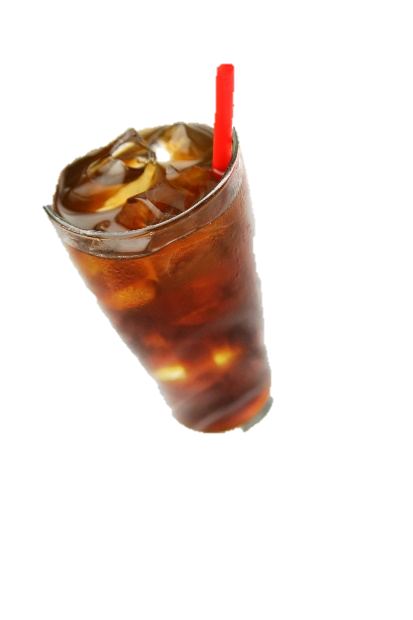 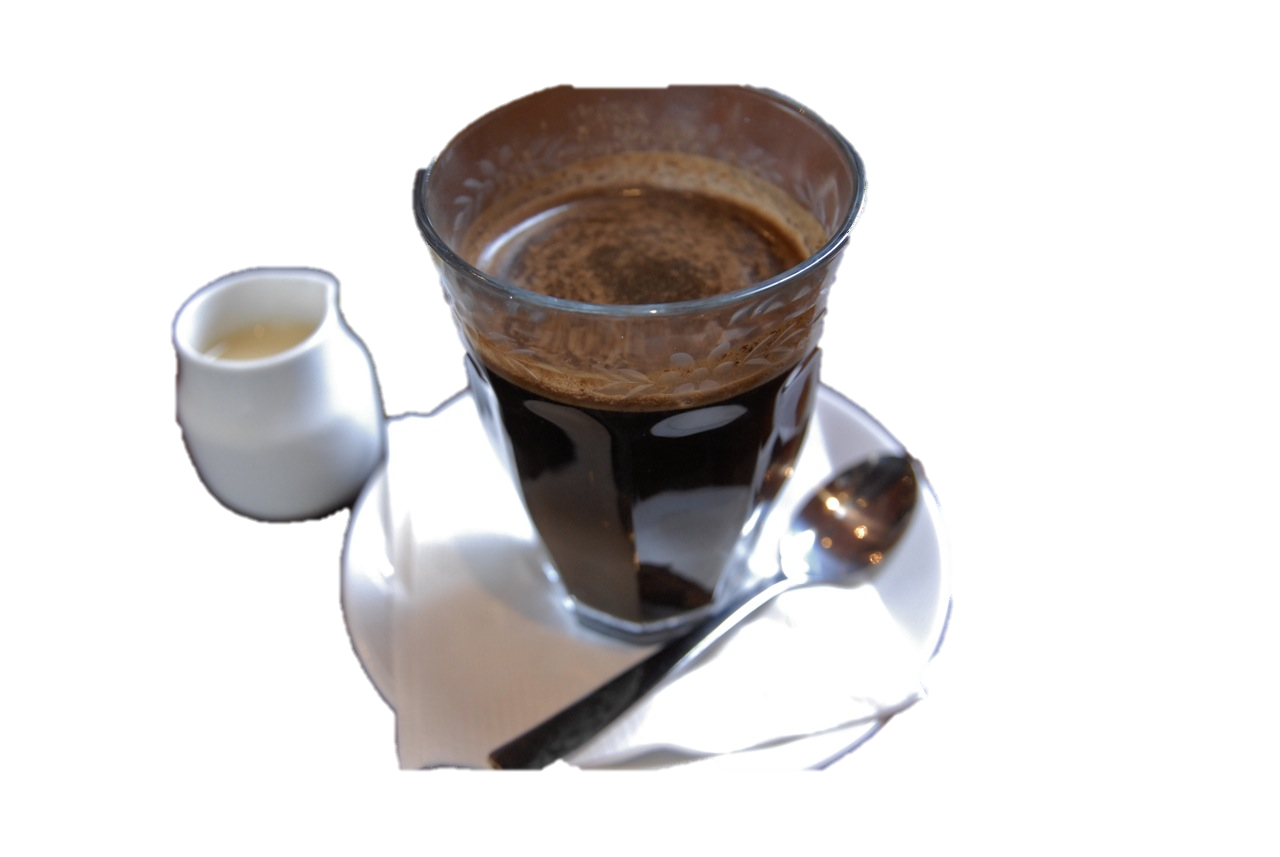 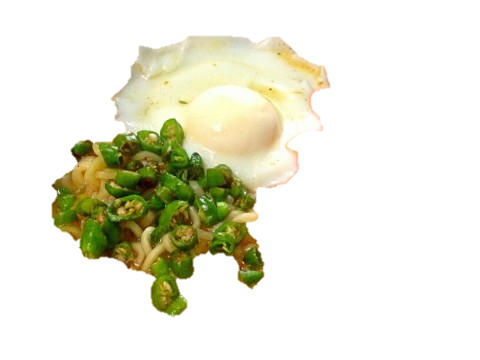 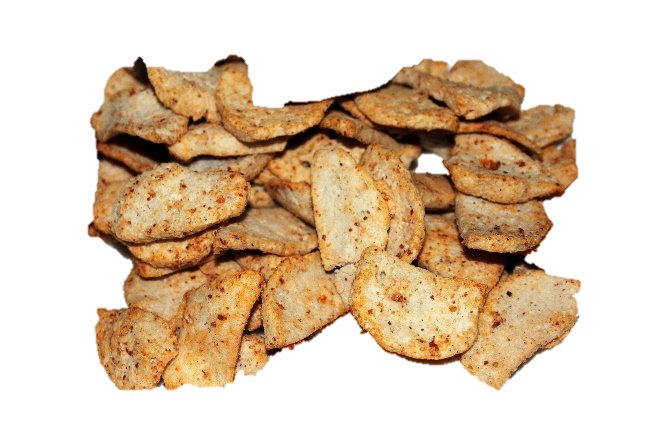 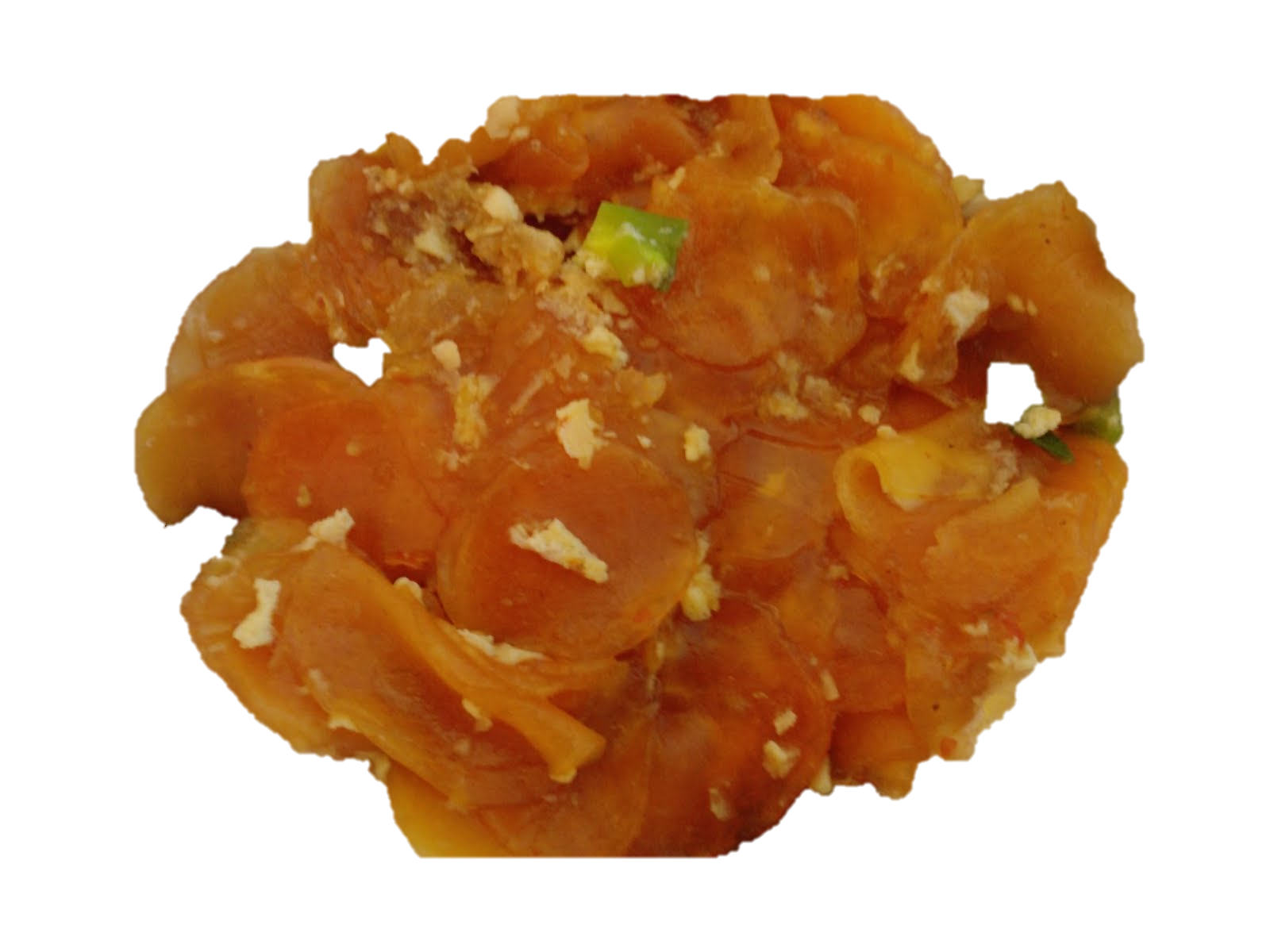 3
Definisi
Kombinatorial adalah cabang matematika untuk menghitung jumlah penyusunan objek-objek tanpa harus mengenumerasi semua kemungkinan susunannya.
4
Kaidah Dasar Menghitung
Kaidah perkalian (rule of product)
		Percobaan 1: p hasil 
		Percobaan 2: q hasil 
 		Percobaan 1 dan percobaan 2 : p  q hasil 

2.    Kaidah penjumlahan (rule of sum) 
		Percobaan 1: p hasil 
		Percobaan 2: q hasil 
 		Percobaan 1 atau percobaan 2 : p + q hasil
5
Contoh
contoh 1. ketua angkatan if 2014 hanya 1 orang (pria atau wanita, tidak bias gender). jumlah pria if 2014 = 65 orang dan jumlah wanita = 15 orang. berapa banyak cara memilih ketua angkatan?

	penyelesaian: 65 + 15 = 80 cara.	 

contoh 2. dua orang perwakilan if 2014 mengikuti lomba. wakil yang dipilih 1 orang pria dan 1 orang wanita. berapa banyak cara memilih 2 orang wakil tersebut?
	
	penyelesaian: 65  15 =  975 cara.
6
Perluasan Kaidah Dasar Menghitung
Misalkan ada n percobaan, masing-masing dg pi hasil
	1. Kaidah perkalian (rule of product)
		p1  p2  …  pn  hasil 
 
	2. Kaidah penjumlahan (rule of sum) 
		p1 + p2 + … + pn  hasil
7
Contoh 3. Bit biner hanya 0 dan 1. Berapa banyak string biner yang dapat dibentuk jika:
	(a) panjang string 5 bit
	(b) panjang string 8 bit (= 1 byte)
	
Penyelesaian:
	(a) 2  2  2  2  2 = 25 = 32 buah
	(b) 28 = 256 buah
8
Contoh 4. Berapa banyak bilangan ganjil antara 1000 dan 9999 (termasuk 1000 dan 9999 itu sendiri) yang 
	(a) semua angkanya berbeda
	(b) boleh ada angka yang berulang. 
Penyelesaian: 
(a)    posisi satuan : 5 kemungkinan angka (1, 3, 5, 7, 9)
	  posisi ribuan   : 8 kemungkinan angka  ( 1 sd 9)
	  posisi ratusan : 8 kemungkinan angka  
	  posisi puluhan: 7 kemungkinan angka
	  Banyak bilangan ganjil seluruhnya = (5)(8)(8)(7) = 2240 buah.
9
(b)  posisi satuan:   5 kemungkinan angka (yaitu 1, 3, 5, 7 dan 9);
	posisi ribuan:   9 kemungkinan angka (1 sampai 9)
	posisi ratusan:  10 kemungkinan angka (0 sampai 9)
	posisi puluhan: 10 kemungkinan angka (0 sampai 9)
 	Banyak bilangan ganjil seluruhnya = (5)(9)(10)(10) = 4500
10
Latihan:
(a)    berapa banyak bilangan genap 2-angka?
	(b) berapa banyak bilangan ganjil 2-angka dengan setiap angka berbeda?

dari 100.000 buah bilangan bulat positif pertama, berapa banyak bilangan yang mengandung tepat 1 buah angka 3, 1 buah angka 4, dan 1 buah angka 5?
11
Tersedia 6 huruf: a, b, c, d, e, f. Berapa jumlah pengurutan 3 huruf jika:
	(a) tidak ada huruf yang diulang;
	(b) boleh ada huruf yang berulang;
	(c) tidak boleh ada huruf yang diulang, tetapi huruf e  harus ada;
	(d) boleh ada huruf yang berulang, huruf e harus ada

Tentukan banyak cara pengaturan agar 3 orang mahasiswa Jurusan Teknik Informatika (IF), 4  orang mahasiswa Teknik Kimia (TK), 4 orang mahasiswa Teknik Geologi (GL), dan 2 orang mahasiswa Farmasi (FA) dapat duduk dalam satu baris sehingga mereka dari departemen yang sama duduk berdampingan?
12
Prinsip Inklusi-Eksklusi
13
Permutasi
14
15
Definisi: Permutasi adalah jumlah urutan berbeda dari pengaturan objek-objek.
Permutasi merupakan bentuk khusus aplikasi kaidah perkalian. 
Misalkan jumlah objek adalah n, maka 
 urutan pertama dipilih dari n objek, 
 urutan kedua dipilih dari n – 1 objek, 
 urutan ketiga dipilih dari n – 2 objek, 
…
urutan terakhir dipilih dari 1 objek yang tersisa. 
 
	Menurut kaidah perkalian, permutasi dari n objek adalah
			n(n – 1) (n – 2) … (2)(1) = n!
16
Contoh 6. Berapa banyak “kata” yang terbentuk dari kata “HAPUS”?
	Penyelesaian:
	Cara 1: (5)(4)(3)(2)(1) = 120 buah kata
	Cara 2: P(5, 5) = 5! = 120 buah kata

Contoh 7. Berapa banyak cara mengurutkan nama 25 orang mahasiswa?
	Penyelesaian: P(25, 25) = 25!
17
Permutasi r dari n elemen
Ada enam buah bola yang berbeda warnanya dan 3 buah kotak.  Masing-masing kotak hanya boleh diisi 1 buah bola. Berapa jumlah urutan berbeda yang mungkin dibuat dari penempatan bola ke dalam kotak-kotak tersebut? 











Penyelesaian:
  kotak 1 dapat diisi oleh salah satu dari 6 bola  (ada 6 pilihan); 
  kotak 2 dapat diisi oleh salah satu dari 5 bola  (ada 5 pilihan);
  kotak 3 dapat diisi oleh salah satu dari 4 bola  (ada 4 pilihan).
  Jumlah urutan berbeda dari penempatan bola = (6)(5)(4) = 120
18
19
20
Latihan:
1. Sebuah mobil mempunyai 4 tempat duduk. Berapa banyak cara 3 orang didudukkan jika diandaikan satu orang harus duduk di kursi sopir?
21
Kombinasi
Bentuk khusus dari permutasi adalah kombinasi. Jika pada permutasi urutan kemunculan diperhitungkan, maka pada kombinasi, urutan kemunculan diabaikan. 
 
Misalkan ada 2 buah bola yang warnanya sama 3 buah kotak. Setiap kotak hanya boleh berisi paling banyak 1 bola.
22
23
24
C(n, r) sering dibaca "n diambil r", artinya r objek diambil dari n buah objek.

Definisi 3.  Kombinasi r elemen dari n elemen, atau  C(n, r),  adalah jumlah pemilihan yang tidak terurut r elemen yang diambil dari n buah elemen.
25
Interpretasi Kombinasi
26
27
28
29
Latihan:
Kursi-kursi di sebuah bioskop disusun dalam baris-baris, satu baris berisi 10 buah kursi. Berapa banyak cara mendudukkan 6 orang penonton pada satu baris kursi:
	(a) jika bioskop dalam keadaan terang
	(b) jika bioskop dalam keadaan gelap
2.      Berapa banyak cara membentuk sebuah panitia yang beranggotakan 5 orang yang dipilih dari 7 orang pria dan 5 orang wanita, jika di dalam panitia tersebut paling sedikit beranggotakan 2 orang wanita?
30
Ada 5 orang mahasiswa jurusan Matematika dan 7 orang mahasiswa jurusan Informatika. Berapa banyak cara membentuk panitia yang terdiri dari 4 orang jika:
	(a) tidak ada batasan jurusan
	(b) semua anggota panitia harus dari jurusan Matematika
	(c) semua anggota panitia harus dari jurusan Informatika
	(d) semua anggota panitia harus dari jurusan yang sama
	(e) 2 orang mahasiswa per jurusan harus mewakili.
31